Voorbereiding Proeve van bekwaamheid
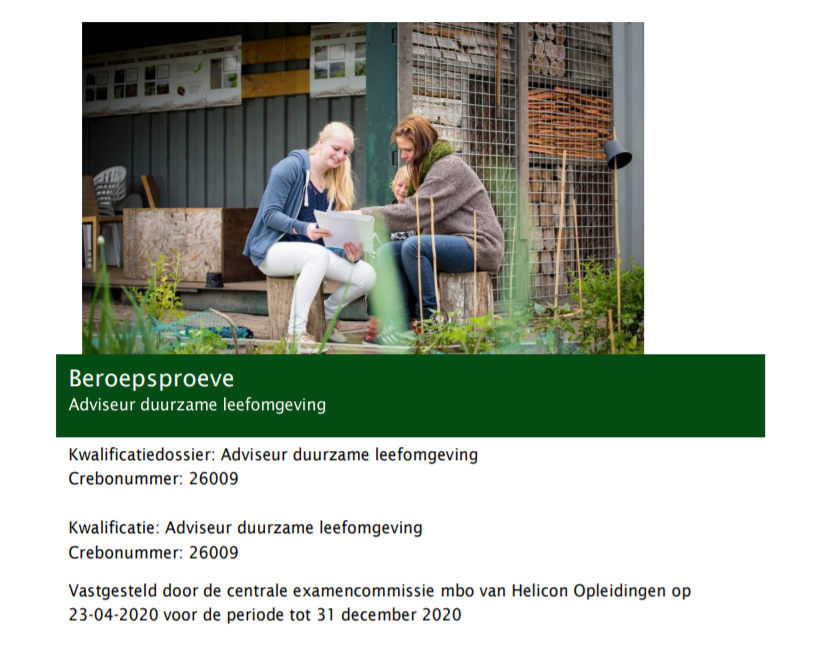 Voorbereiding Proeve van bekwaamheid
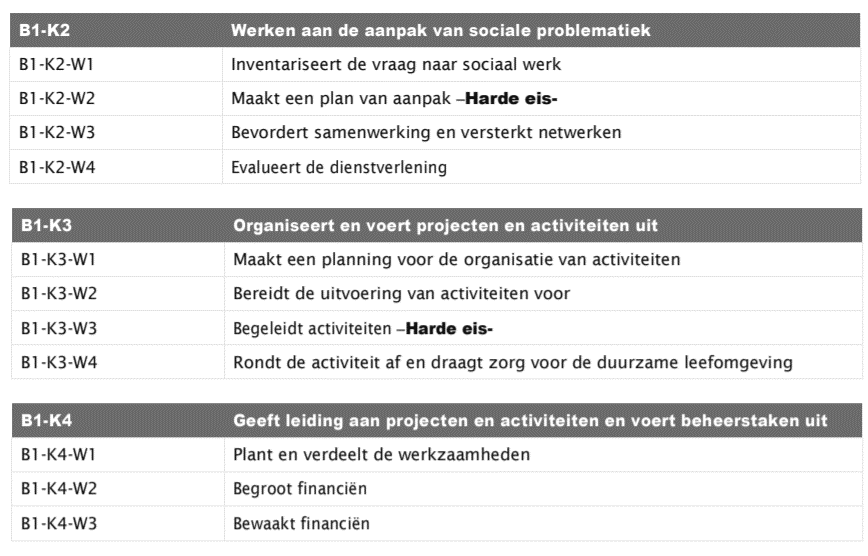 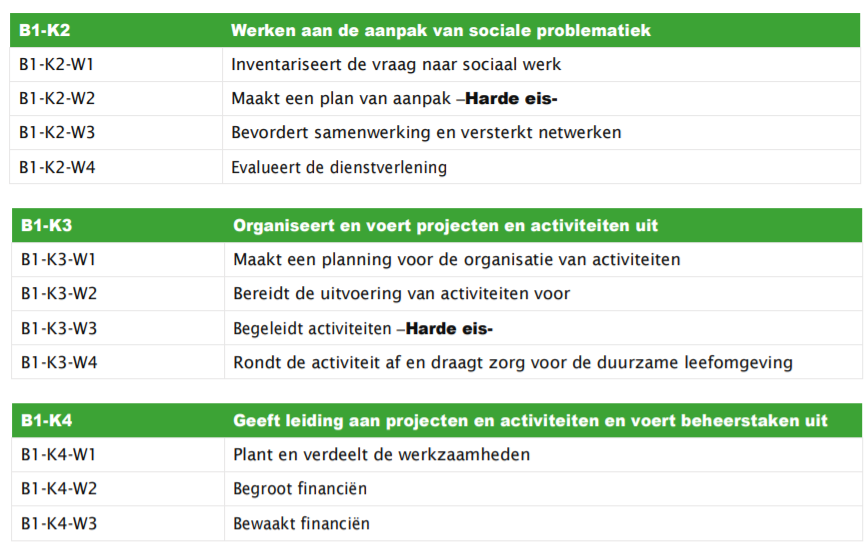 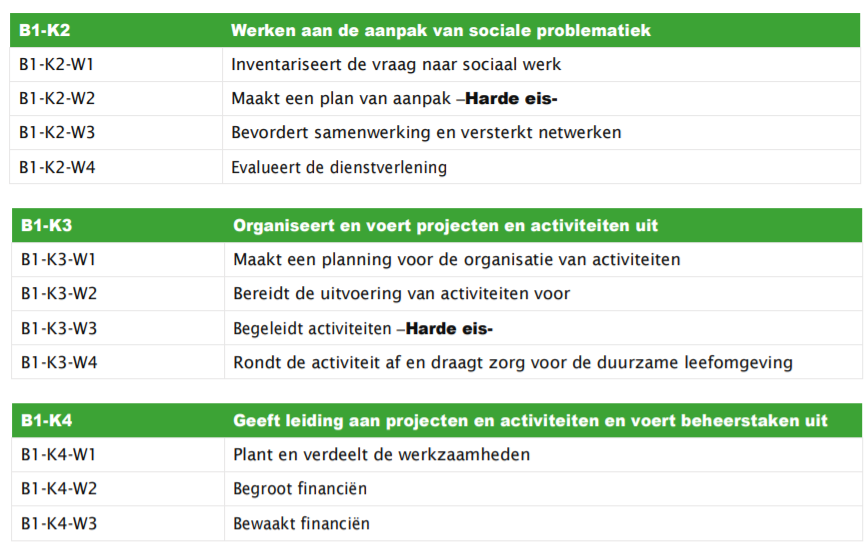 Voorbereiding Proeve van bekwaamheid
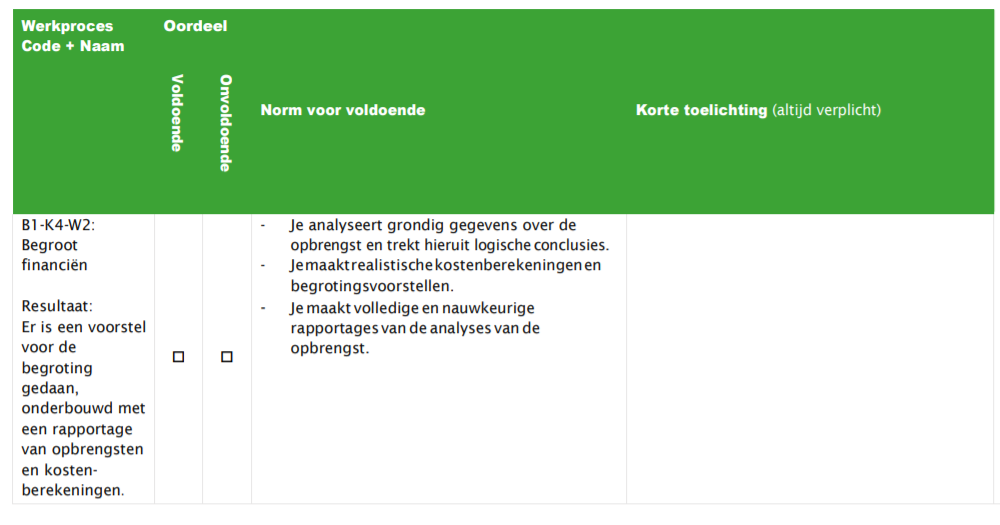 Voorbereiding Proeve van bekwaamheid
B1-K4-W2: 
Begroot financiën

Resultaat: 

Er is een voorstel voor de begroting gedaan, onderbouwd met een rapportage van opbrengsten en kostenberekeningen.
Voorbereiding Proeve van bekwaamheid
B1-K4-W2: 
Begroot financiën

Resultaat: 

Er is een voorstel voor de begroting gedaan, onderbouwd met een rapportage van opbrengsten en kostenberekeningen.
Voorbereiding Proeve van bekwaamheid
B1-K4-W2: 
Begroot financiën

Norm voor voldoende: 	

- Je analyseert grondig gegevens over de opbrengst en trekt hieruit logische conclusies. 
- Je maakt realistische kostenberekeningen en begrotingsvoorstellen. 
- Je maakt volledige en nauwkeurige rapportages van de analyses van de opbrengst.
Voorbereiding Proeve van bekwaamheid
B1-K4-W2: 
Begroot financiën

Norm voor voldoende: 	

- Je analyseert grondig gegevens over de opbrengst en trekt hieruit logische conclusies. 
- Je maakt realistische kostenberekeningen en begrotingsvoorstellen. 
- Je maakt volledige en nauwkeurige rapportages van de analyses van de opbrengst.
Voorbereiding Proeve van bekwaamheid
- Je analyseert grondig gegevens over de opbrengst en trekt hieruit logische conclusies.
B1-K2 	Werken aan de aanpak van sociale problematiek
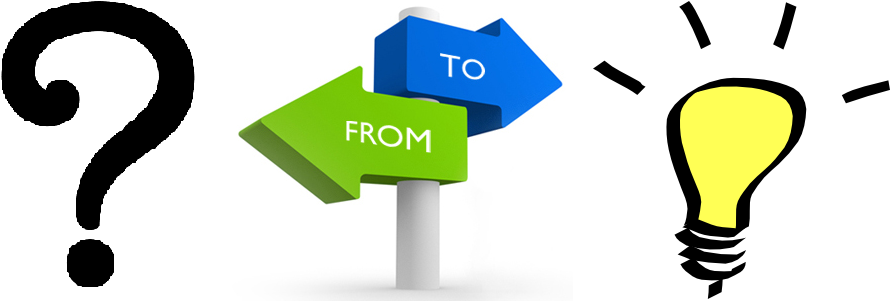 Voorbereiding Proeve van bekwaamheid
Je analyseert grondig gegevens over de opbrengst en trekt hieruit logische conclusies.
Wat was de opbrengst van het Verhalencafé?
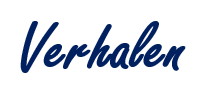 Ontwikkeling studenten
Meer naamsbekendheid
Hogere tevredenheid ouders
…
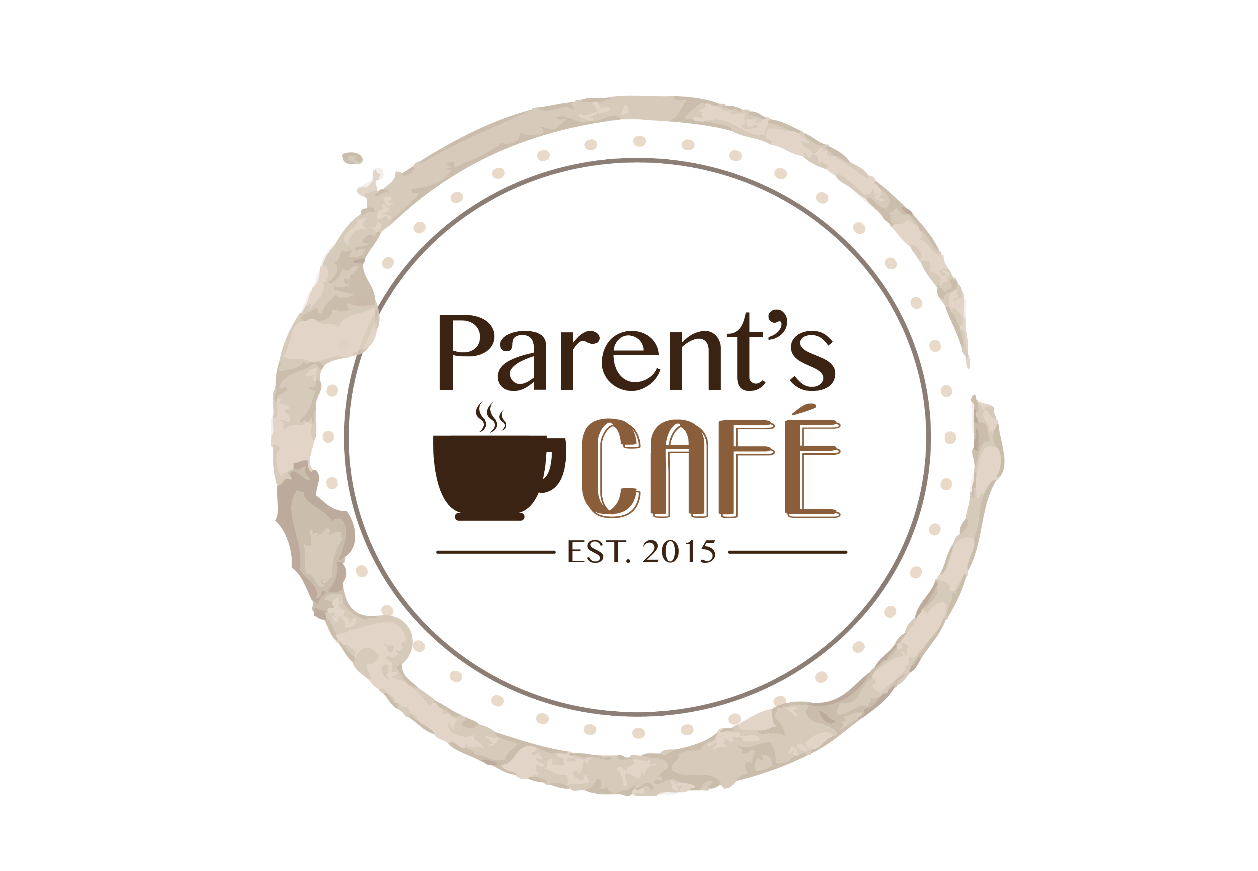 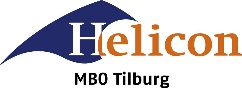 Voorbereiding Proeve van bekwaamheid
B1-K4-W2: 
Begroot financiën

Norm voor voldoende: 	

- Je analyseert grondig gegevens over de opbrengst en trekt hieruit logische conclusies. 
- Je maakt realistische kostenberekeningen en begrotingsvoorstellen. 
- Je maakt volledige en nauwkeurige rapportages van de analyses van de opbrengst.
Voorbereiding Proeve van bekwaamheid
- Je maakt realistische kostenberekeningen en begrotingsvoorstellen.
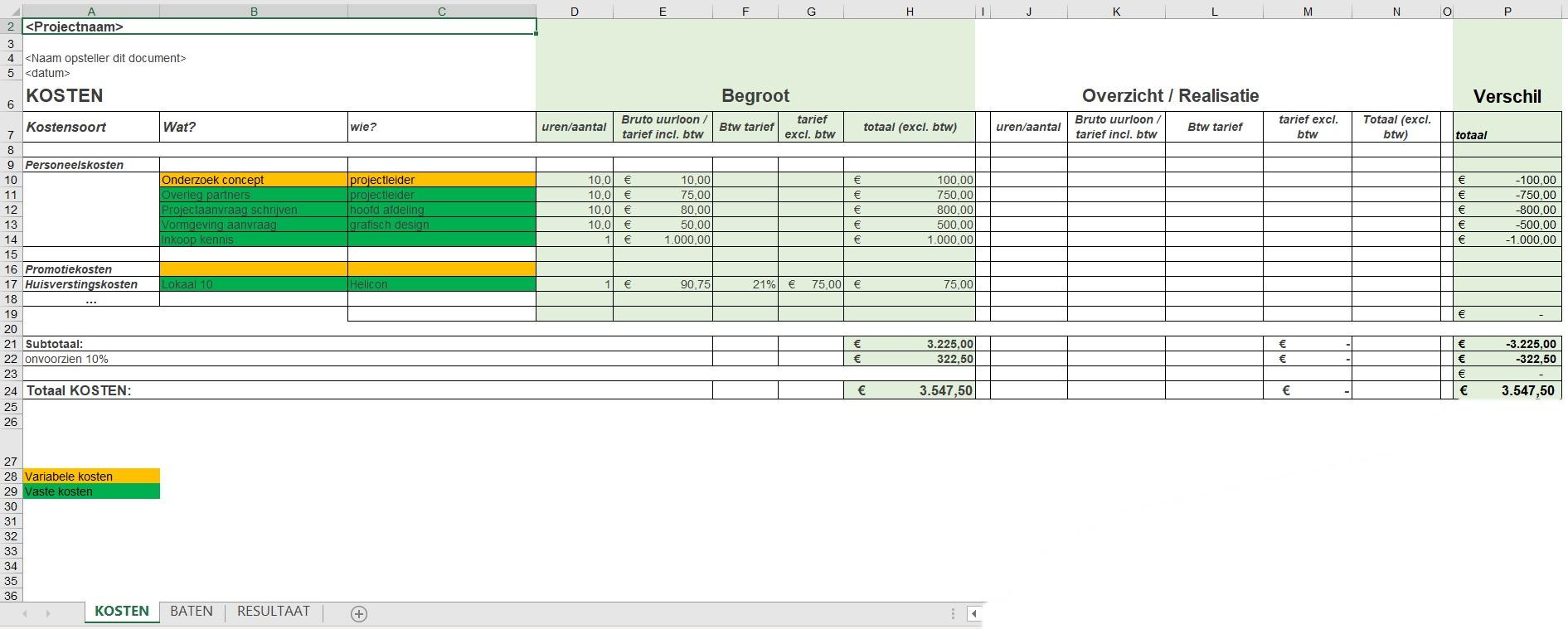 Voorbereiding Proeve van bekwaamheid
B1-K4-W2: 
Begroot financiën

Norm voor voldoende: 	

- Je analyseert grondig gegevens over de opbrengst en trekt hieruit logische conclusies. 
- Je maakt realistische kostenberekeningen en begrotingsvoorstellen. 
- Je maakt volledige en nauwkeurige rapportages van de analyses van de opbrengst.
Voorbereiding Proeve van bekwaamheid
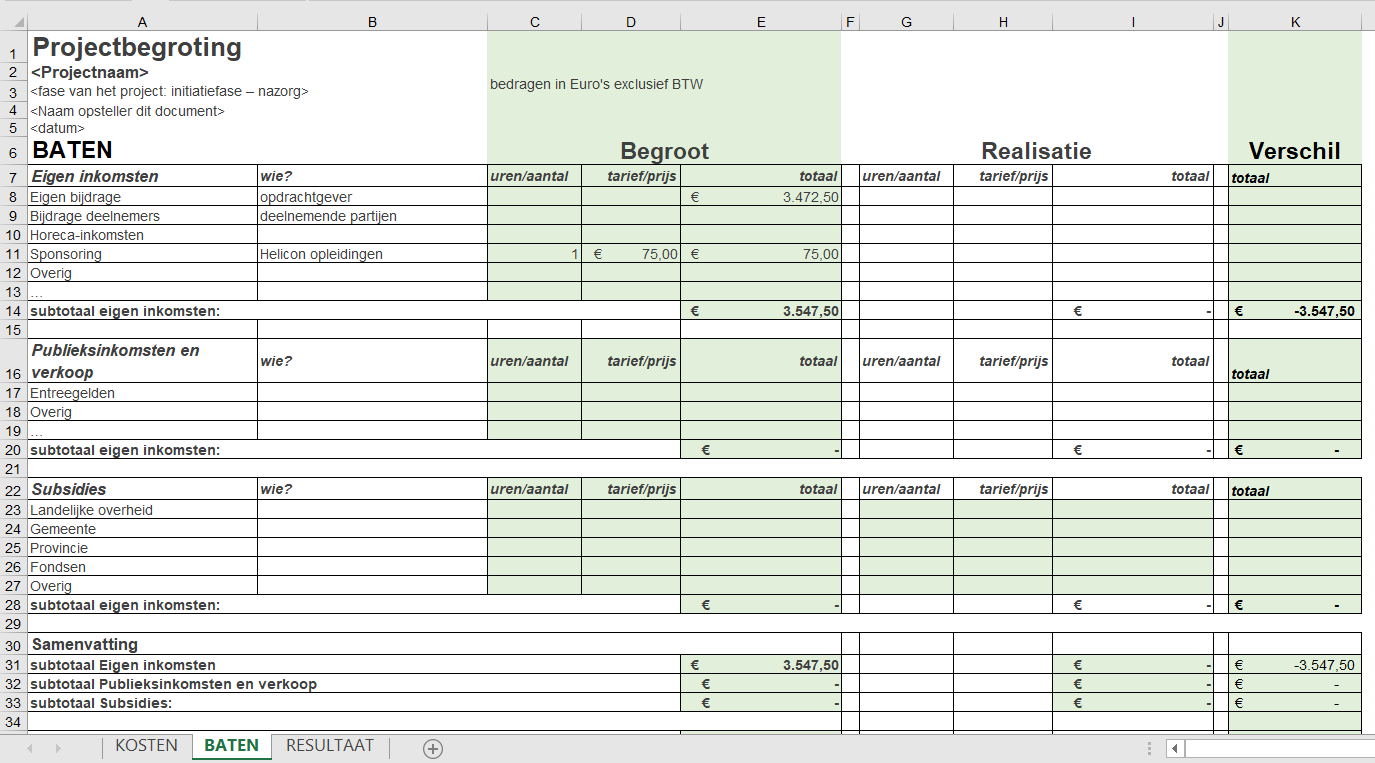 Opdracht
Maakt onderstaande format van een kostenberekening na in Excel.
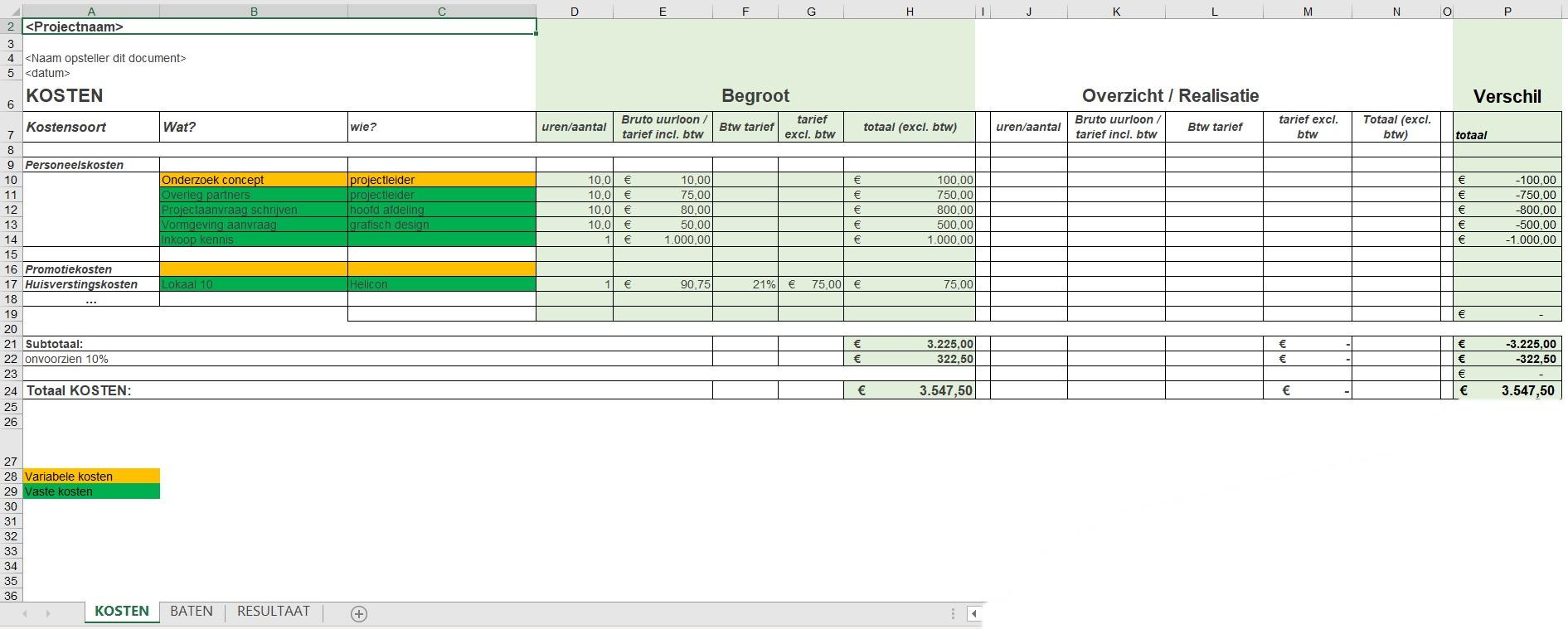